Forklift ကိုင်တွယ် အသုံးပြုရန် အရည်အချင်း လိုအပ်ချက်များ
ဝန်၏ အလယ်ဗဟို အကွာအဝေးနှင့် ခက်ရင်းခွ အလျား
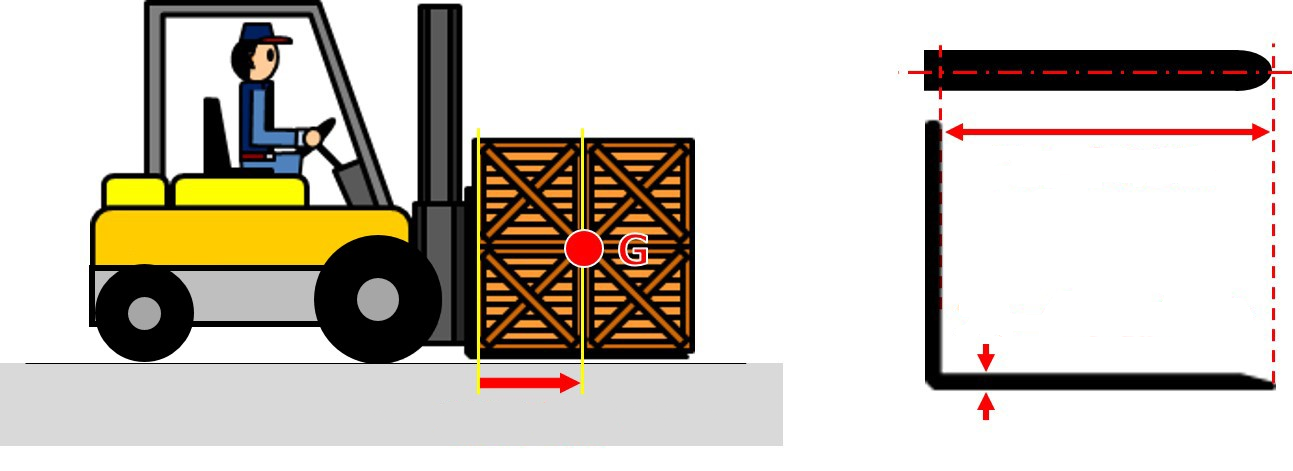 ခက်ရင်းခွ အလျား
အကြီးဆုံး ခက်ရင်းခွ အထူ
ဝန်၏အလယ်ဗဟိုအကွာအဝေး
စံပြု ဝန်၏အလယ်ဗဟိုအကွာအဝေး
စံပြု ဝန်၏အလယ်ဗဟိုအကွာအဝေး D
သတ်မှတ် ဝန်နှုန်းထား
a)- 1220 နှင့် 1250 အကွာအဝေးတို့ပါ ပါဝင်သည်။
ဝင်ရိုးတိုင် တိမ်းစောင်းနိုင်မှုထောင့်နှင့် အများဆုံး မတင်နိုင်သည့်အမြင့်
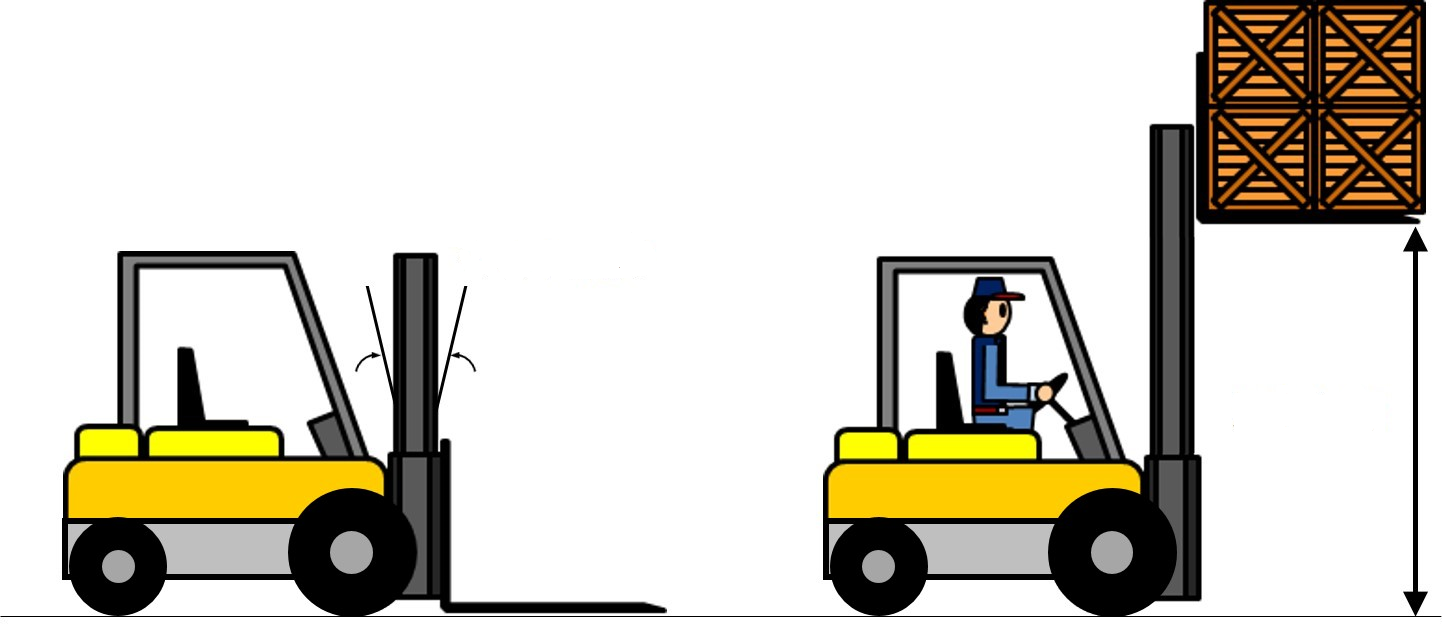 ဝင်ရိုးတိုင် တိမ်းစောင်းနိုင်မှုထောင့်
အများဆုံး မတင်နိုင်သည့်အမြင့်
အများဆုံး ဝန်နှင့် ခွင့်ပြုနိုင်သည့် ဝန်
စံပြု ဝန်၏အလယ်ဗဟိုအကွာအဝေးတွင် တင်ရန်အတွက် ခွင့်ပြုနိုင်သည့် ဝန်ကို "အများဆုံး ဝန်" ဟု ခေါ်ဆိုသည်။
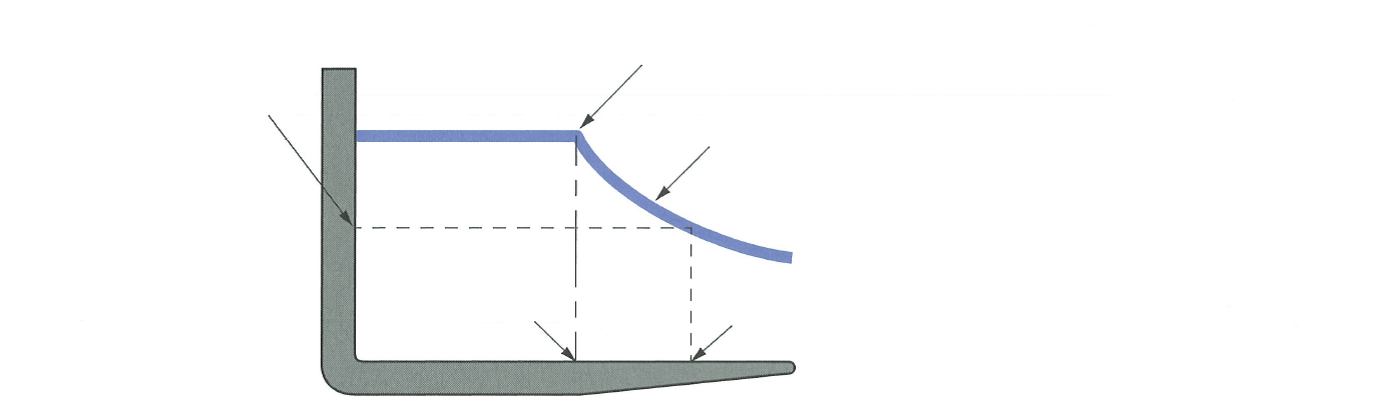 (သတ်မှတ်ထားသည့် ဝန်)
ဝန်ပြမျဉ်းကွေးပေါ်မှ ဝန်ကို ခွင့်ပြုနိုင်သည့် ဝန်ဟု ခေါ်ဆိုသည်။
ဝန်
စံပြု ဝန်၏အလယ်ဗဟိုအကွာအဝေး
(ဝန်၏အလယ်ဗဟိုအကွာအဝေး)
ဝန်၊ စွမ်းဆောင်ရည်နှင့် အနေအထားတို့နှင့် သက်ဆိုင်သော ဝေါဟာရများ
3,000 နှင့် 4,000 mm ဝင်ရိုးတိုင်များအတွက် အများဆုံး မတင်နိုင်သည့်အမြင့်
4,500 mm ဝင်ရိုးတိုင်အတွက် အများဆုံး မတင်နိုင်သည့်အမြင့်
5,000 mm ဝင်ရိုးတိုင်အတွက် အများဆုံး မတင်နိုင်သည့်အမြင့်
ခွင့်ပြုနိုင်သည့် ဝန် (kg)
ဝန်၏အလယ်ဗဟိုအကွာအဝေး (mm)
ဒီဇယ်အင်ဂျင်နှင့် ဓာတ်ဆီအင်ဂျင်တို့အကြား နှိုင်းယှဉ်ချက်
ဘက်ထရီအားသုံး တန်ပြန်အလေးချိန်ပါ Forklift ၏ အစိတ်အပိုင်းများ
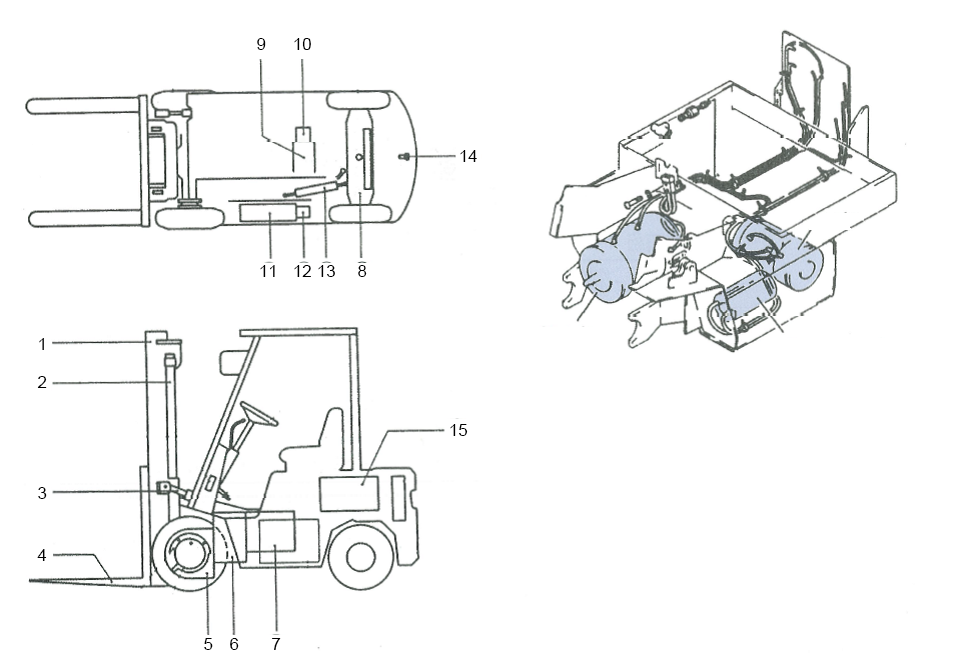 ပန့်ပ်မော်တာ
မောင်းအားမော်တာ
ပါဝါစတီယာရင်မော်တာ
စက်ပေါ်တွင် ပါရှိသည့် ဘက်ထရီအားသွင်းကိရိယာဖြင့် အားသွင်းခြင်း
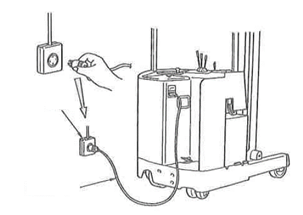 ပါဝါ
အားသွင်းကြိုး
အထိုင် ဘက်ထရီအားသွင်းကိရိယာဖြင့် အားသွင်းခြင်း
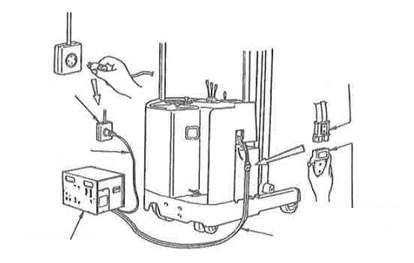 ဘက်ထရီပလပ်
ပါဝါ
အားသွင်းကြိုး
အထွက်ကြိုးပလပ်
အထွက်ကြိုး
အထိုင် ဘက်ထရီအားသွင်းကိရိယာ
ကလပ်သုံးယာဉ်
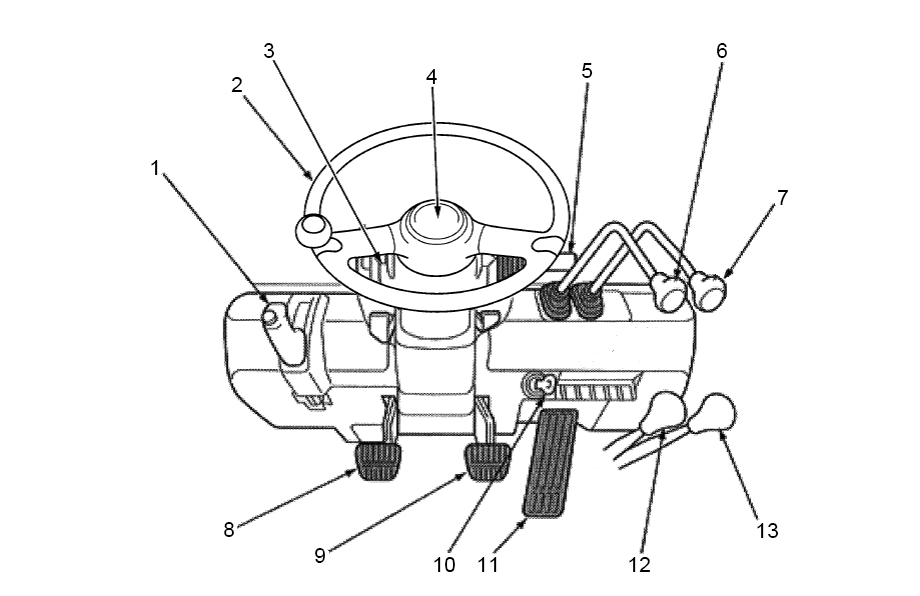 လိမ်အားဖြောင့်စက် အသုံးပြုယာဉ်
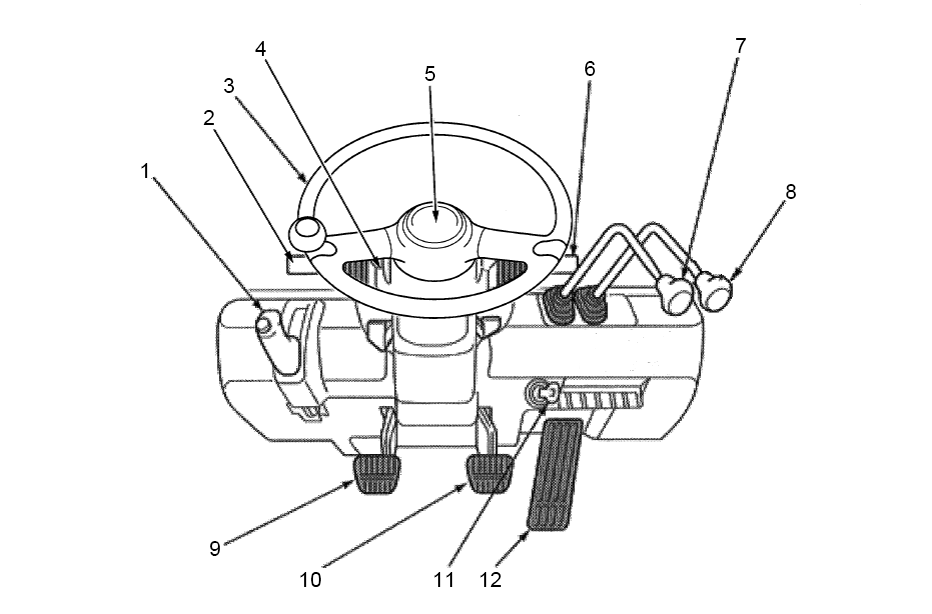 လိမ်အားဖြောင့်စက် အသုံးပြုယာဉ် အရှိန်မြှင့်ခြင်း/ အရှိန်လျှော့ခြင်း လုပ်ဆောင်မှု
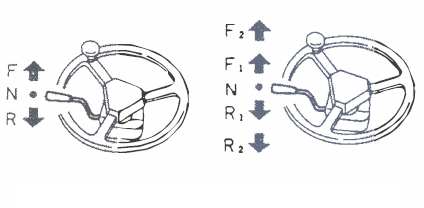 [မြန်နှုန်း-1 လိမ်အားဖြောင့်စက် အသုံးပြုယာဉ်]
[မြန်နှုန်း-2 လိမ်အားဖြောင့်စက် အသုံးပြုယာဉ်]
အကွေ့တွင် ကွဲပြားမှုများ
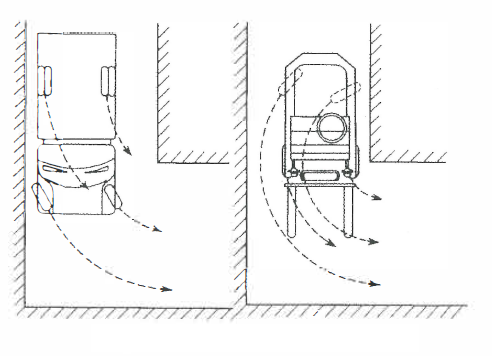 ပုံမှန်မော်တော်ယာဉ်
Forklift
ဝင်ရိုးတိုင်ကို ရှေ့စောင်းခြင်း
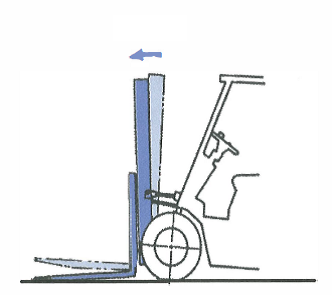 ရှေ့ဘက်သို့ ဝန်တိမ်းစောင်းတင်ဆောင်မှု
ဘက်ထရီအားသုံး တန်ပြန်အလေးချိန်ပါ Forklift မောင်းနှင်သူအတွက် ခုံ
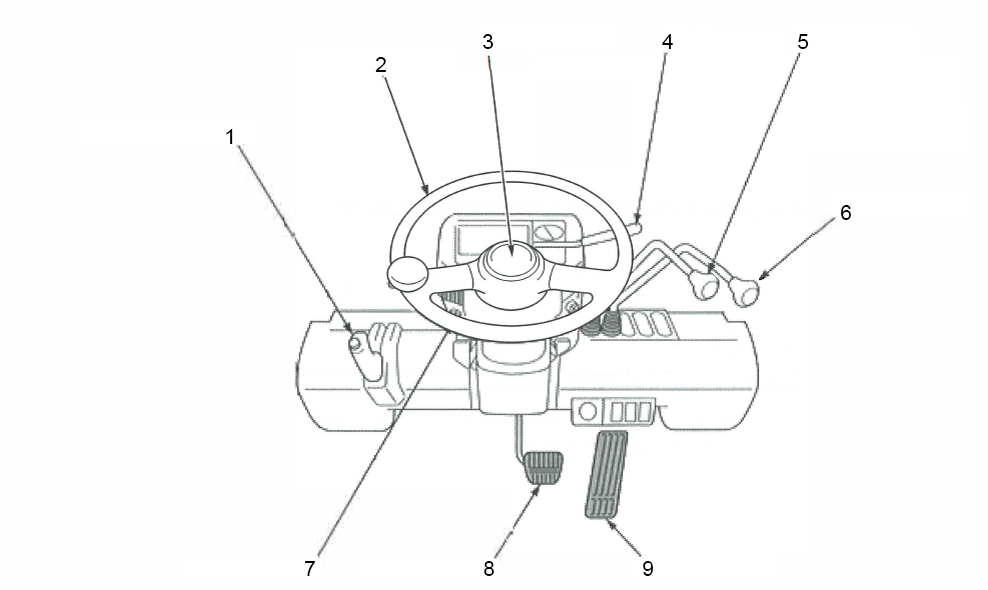 မတ်တပ် ဆင်းတက်နိုင်သည့် Forklift အတွက် မောင်းနှင်သူခုံ
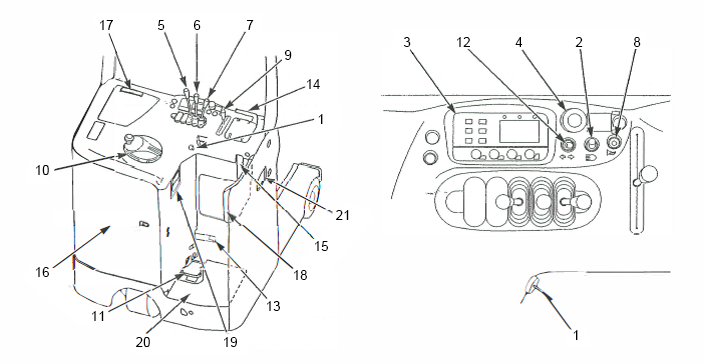 ဝန်တင်/ဝန်ချ ကိရိယာအစိတ်အပိုင်း အမည်များ
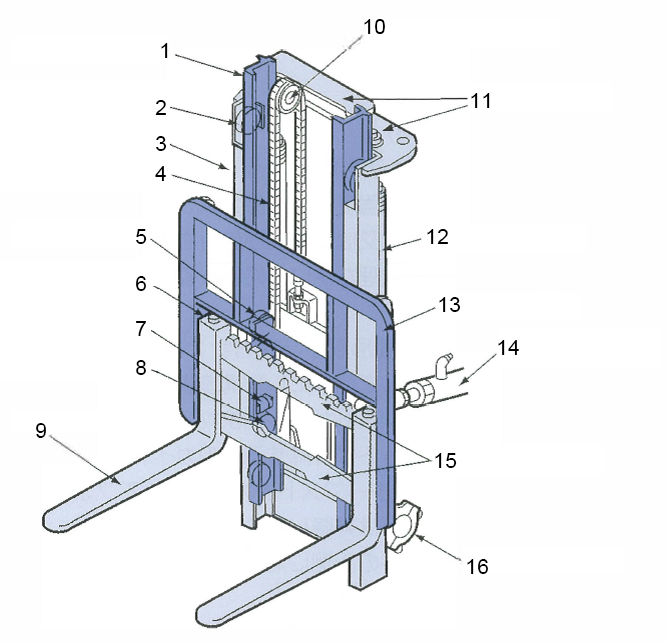 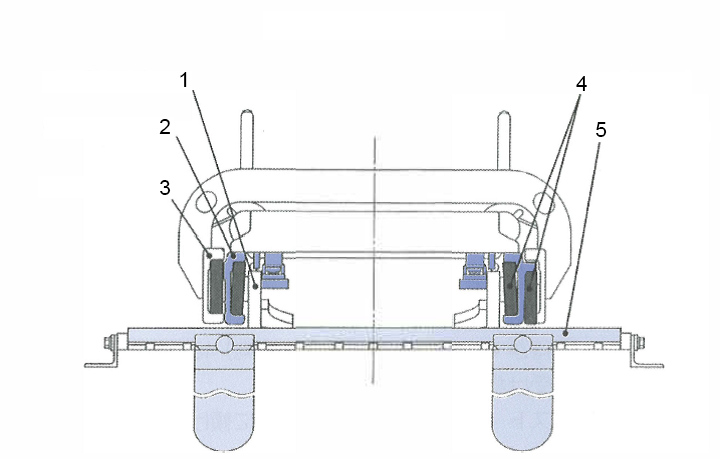 ခက်ရင်းခွ အပေါ်မှ
ဝန်အောက်ခံပြား အစိတ်အပိုင်း အမည်များ
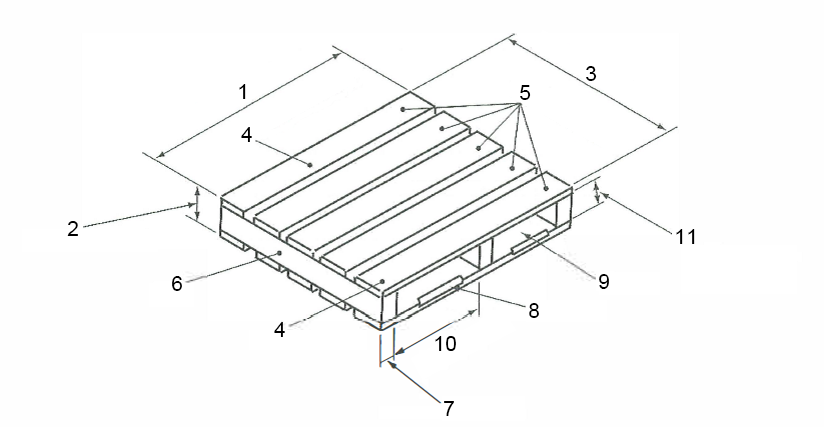 လီဗာအသုံးပြုခြင်း (Ex.)
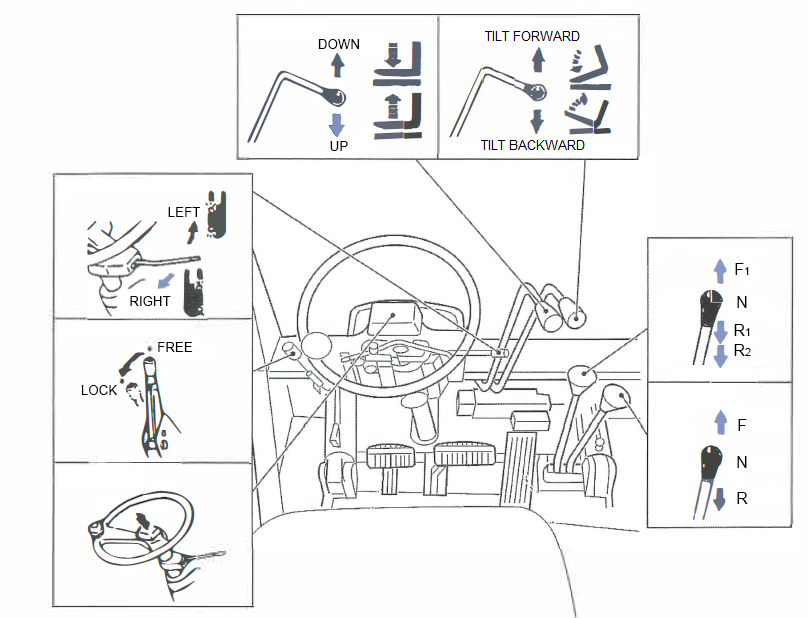 မတင်သည့် လီဗာ
အစောင်း လီဗာ
အကွေ့ အချက်ပြမီး ခလုတ်
ရွှေ့ပြောင်းလီဗာ
ပါကင်ဘရိတ်လီဗာ
ရှေ့/နောက်သွား လီဗာ
ဟွန်းခလုတ်
မစီးရ
ဝန်မပြီး မမောင်းရ
ကိုယ်တိုင် ပုံမှန် စစ်ဆေးခြင်း
အလုပ်ပင်ပန်းလွန်းချိန်နှင့် အရက်သေစာ သောက်စားထားချိန်တွင် မောင်းနှင်ခြင်း
သင့်လျော်သည့် ဘေးကင်းလုံခြုံရေး အဝတ်အစားတို့ဖြင့် အလုပ်လုပ်ပါ
ဦးထုပ်
မေးသိုင်းကြိုး
အကာအကွယ်ပေး ဖိနပ်
ကနဦး စစ်ဆေးမှု
ကနဦး စစ်ဆေးမှု ပြီးစီးသည်အထိ စောင့်ဆိုင်းပါ
ယာဉ်ပေါ်တက်ခြင်း/ယာဉ်ပေါ်မှဆင်းခြင်း
မောင်းနှင်နေချိန်တွင် ဝန်တင်ခက်ရင်းခွကို အောက်ချထားပါ
ကုန်းပေါ်ဆိုပါက ရှေ့သို့မောင်းပြီး ကုန်းဆင်းဆိုပါက နောက်ပြန်မောင်းပါ
ပြဿနာများ ရှိပါက ချက်ချင်းပြင်ဆင်ပါ
အဆမတန် ကြီးမားသော ဝန်များကို မတင်ပါနှင့်
Forklift အောက်တွင် လုံးဝမရပ်ပါနှင့်
လူကို ဝန်တင်ခက်ရင်းခွဖြင့် မတင်ခြင်း လုံးဝ မလုပ်ပါနှင့်
ပစ္စည်းများကို ဝန်တင်ခက်ရင်းခွမှ တွဲလောင်းမထားပါနှင့်
လေဝင်လေထွက် ကောင်းမွန်သည့်နေရာတွင် အားသွင်းပါ
အားသွင်းနေချိန်တွင် ဘက်ထရီအဖုံးကို ဖွင့်ထားပါ
အား၏အင်္ဂါရပ် သုံးခု
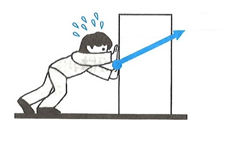 ပမာဏ
လားရာ
အားသက်ရောက်သည့် နေရာ
ဗက်တာ
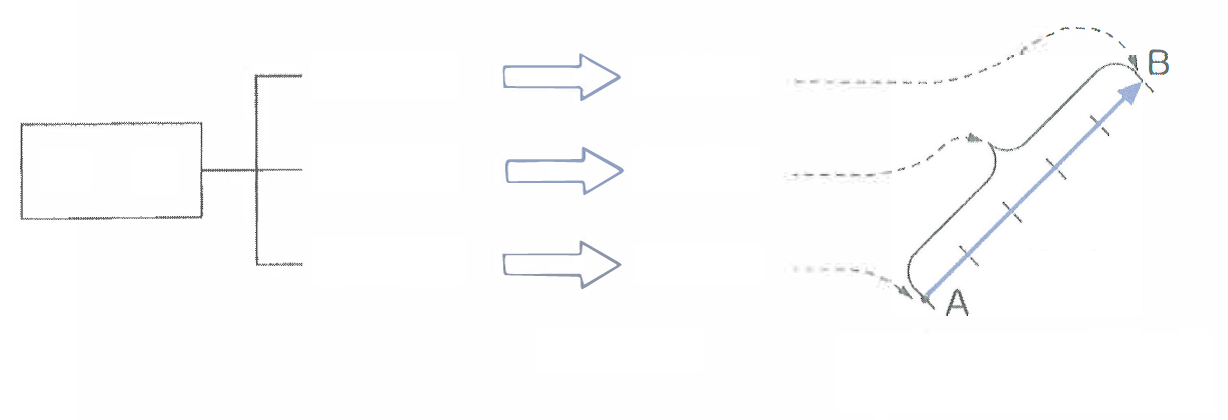 မြား၏ လားရာ
လားရာ
မြားအလျား
ပမာဏ
အား
အားသက်ရောက်မှု လမ်းကြောင်း
အားသက်ရောက်သည့် နေရာ
မြားအခြေ
အား၏အင်္ဂါရပ် သုံးခု
ဗက်တာ
(ဥပမာ - 1 N = 1 cm)
အားနှစ်ခု ပေါင်းစပ်မှု
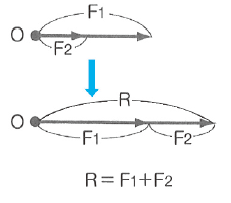 အားအတွက် အနားပြိုင်စတုဂံ ဥပဒေသ
အားများ ခွဲထုတ်ခြင်း (1)
တစ်စိတ်တစ်ပိုင်း ပါဝင်အား Fa
ပေါင်းစုအား (R)
(F ၏ တုံ့ပြန်အား)
တစ်စိတ်တစ်ပိုင်း ပါဝင်အား Fb
အားများ ခွဲထုတ်ခြင်း (2)
တင်းကျပ်အားနှင့် လည်အား
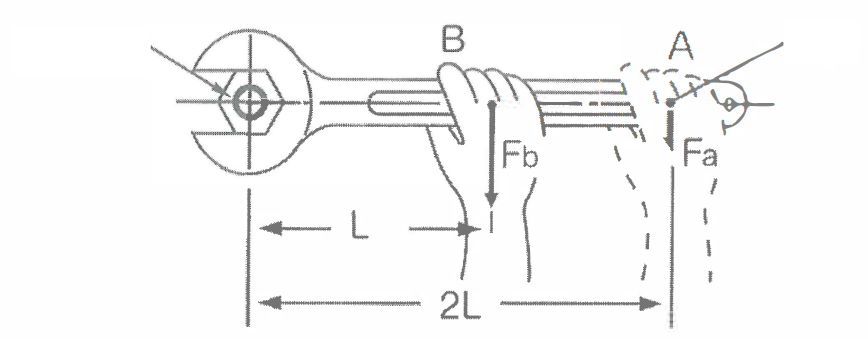 အားသက်ရောက်မှု အမှတ်
လည်ပတ်မှုဗဟို O
အမှတ်တစ်ခုတွင် အားများ၏ ဟန်ချက်
ဒြပ်ထု
အားသက်ရောက်သည့် နေရာ
အမှတ်တစ်ခုတွင် အားများ၏ ဟန်ချက်
ဒြပ်ထု
မျဉ်းပြိုင်အားတို့၏ ဟန်ချက်
အရာဝတ္ထုပစ္စည်း၏ ဟန်ချက်တစ်ခုလုံး ရွေ့လျားမှု
မညီသော မျက်နှာပြင်များပေါ်တွင် တိမ်းစောင်းမှု၏ အန္တရာယ်
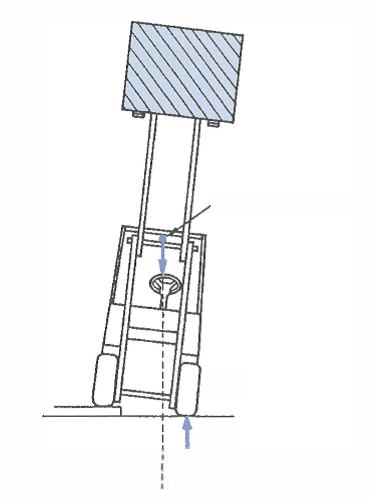 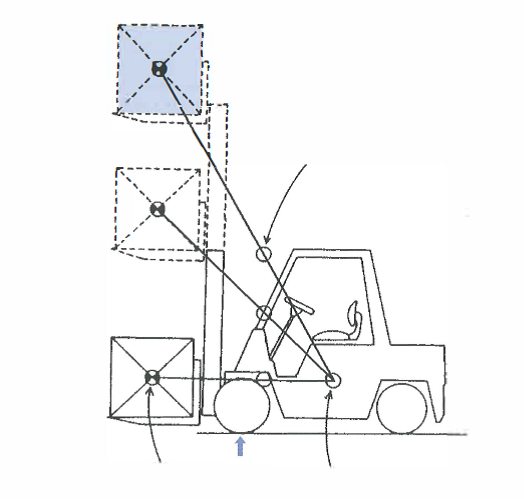 အရာဝတ္ထုပစ္စည်း၏ ဟန်ချက်အလုံးစုံ (G)
အရာဝတ္ထုပစ္စည်း၏ ဟန်ချက်အလုံးစုံ (G)
ရှေ့ဘီး
ဝန်၏ ဟန်ချက် (G1)
ကုပ်
ကိုယ်ထည်၏ ဟန်ချက် (G2)
ကုပ်
Forklift ၏ COG အနေအထား
COG ကို ဟန်ချက်ထိန်းမထားလျှင်
အရှိန်မြှင့်ခြင်း
ရုတ်ချည်းကွေ့မည်
ရှေ့ဘီး
ဖရိမ်
နောက်ဘီး
နောက်ဝင်ရိုး
ဗဟိုပင်
COG မှာ G2 တွင် ရှိနေလျှင် ယာဉ်ငြိမ်နေမည် ဖြစ်သော်လည်း COG မှာ G1 သို့မဟုတ် G3 သို့‌ ရောက်နေလျှင် ၎င်းတိမ်းစောင်းသွားနိုင်ပါသည်။
Forklift ၏ အင်နားရှားအား
ဗဟိုခွာအားကြောင့် တိမ်းစောင်းခြင်း
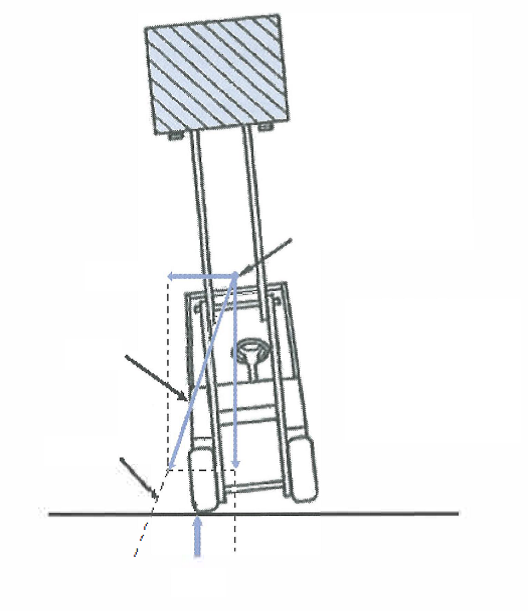 အရာဝတ္ထုပစ္စည်း၏ ဟန်ချက်အလုံးစုံ
ဗဟိုခွာအား
ဒြပ်ထုတစ်ခုလုံး၏ ပေါင်းစုအား သက်ရောက်မှု လမ်းကြောင်းနှင့် ဗဟိုခွာအားတို့သည် တာယာ (ကုပ်) ပြင်ပတွက် ရှိနေလျှင် ယာဉ်တိမ်းမှောက်နိုင်သည်။
ပေါင်းစုအား
သက်ရောက်မှု လမ်းကြောင်း
ကုပ်